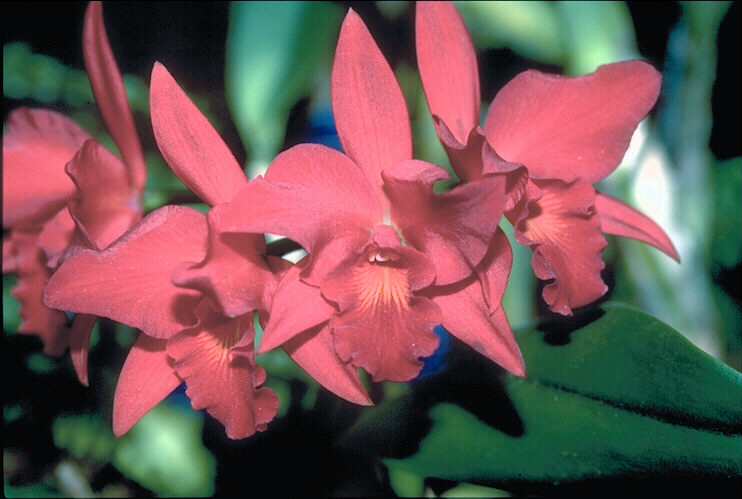 স্বাগতম
পরিচিতি
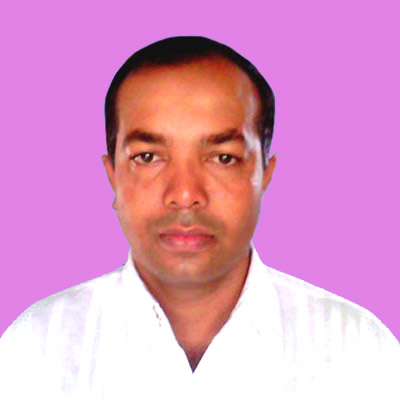 শ্রেণি: সপ্তম
বিষয়: বাংলাদেশ ও বিশ্বপরিচয়
অধ্যায়ঃ চার
পাঠঃ ২
সময়: ৫০ মিনিট
তারিখ: 00/00/1৯ইং।
মোঃ মাছুম বিল্লাহ
সহকারী শিক্ষক (ICT)
চামী মোসলেমিয়া দাখিল মাদ্রাসা ।
রাজাবাড়ী, নেছারাবাদ, পিরোজপুর।
ই-মেইল: masum1976m@gmail.com
মোবাইল: 01740971253
এসো কয়েকটি ছবি দেখি
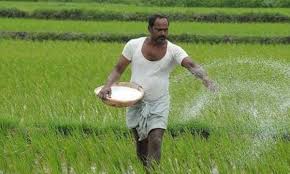 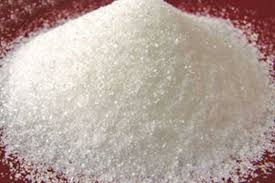 সার
চিনি
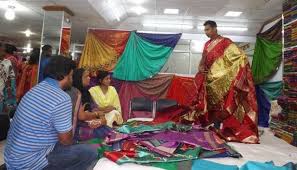 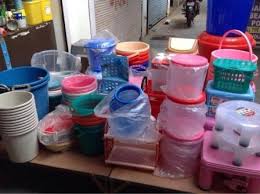 পোশাক
প্লাষ্টিক সামগ্রী
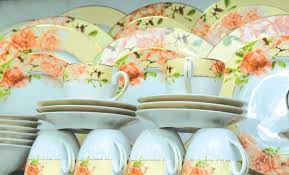 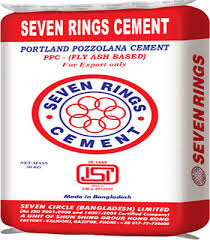 সিরামিক
সিমেন্ট
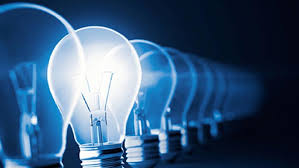 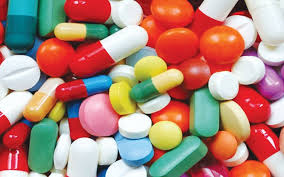 বিদ্যুৎ
ঔষধ
এগুলো কোথায় তৈরী হয়?
এসব পন্য বা সামগ্রী আমরা কোথায় পাই?
বাংলাদেশের শিল্প
শিখনফল------
এই পাঠ শেষে  শিক্ষার্থীরা-------
১. বাংলাদেশের শিল্পের প্রকারভেদ সম্পর্কে বিবরণ দিতে পারবে।
২. অর্থনীতির বিকাশে শিল্পের অবদান নির্ণয় করতে পারবে।
৩. বাংলাদেশের অর্থনীতিতে শিল্পের ভবিষ্যৎ সম্ভাবনা  সম্পর্কে বর্ণনা করতে পারবে।
বৃহৎ শিল্প
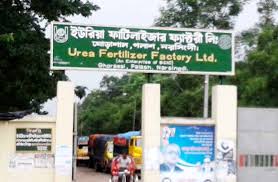 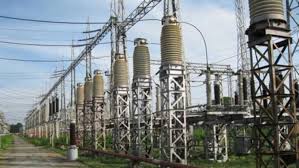 সার কারখানা
বিদ্যুৎ প্লান্ট
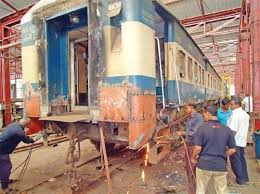 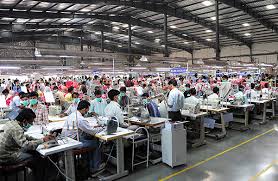 রেলওয়ে কারখানা
পোশাক কারখানা
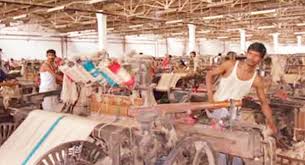 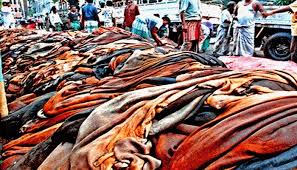 পাট শিল্প
চামড়া শিল্প
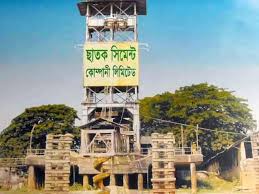 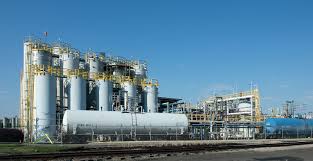 সিমেন্ট কারখানা
ইঞ্জিনিয়ারিং কারখানা
বৃহৎ শিল্পের জন্য প্রয়োজন-----
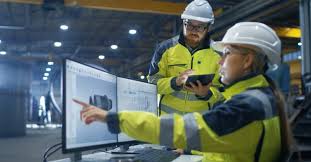 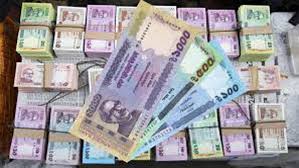 প্রচুর মূলধন ।
দক্ষ শ্রমিক ও কারিগর।
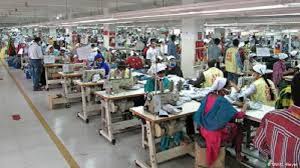 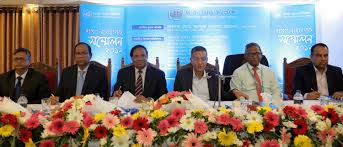 প্রকৌশলী।
বিশেষজ্ঞ ও অভিজ্ঞ ব্যবস্থাপক।
মাঝারি শিল্প
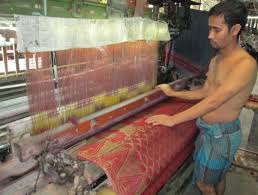 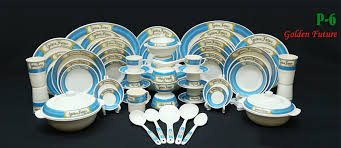 সিল্ক শিল্প
সিরামিক শিল্প
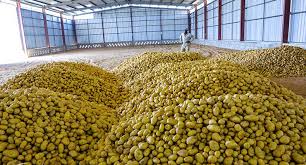 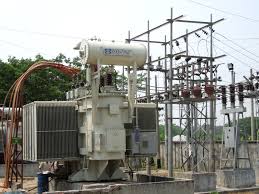 হালকা ইঞ্জিনিয়ারিং
হিমাগার
মাঝারি শিল্পের জন্য প্রয়োজন-----
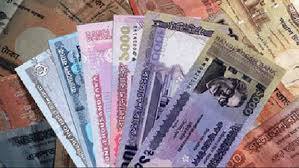 দেড় কোটির অধিক মূলধন।
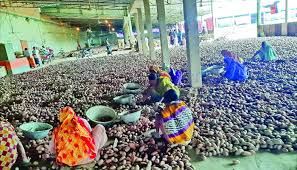 দক্ষ-অদক্ষ শ্রমিক ।
দক্ষ ব্যবস্থাপক।
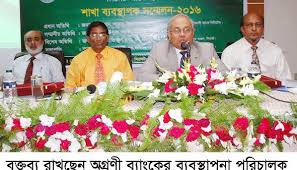 একক কাজ
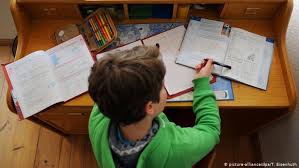 বৃহৎ শিল্পের বৈশিষ্ট্যগুলো লিখ।
ক্ষুদ্র শিল্প
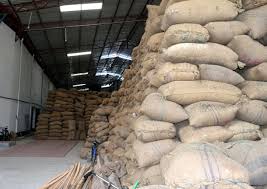 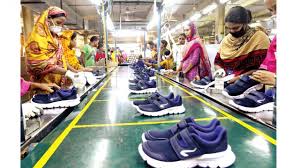 চাল কল
জুতা কারখানা
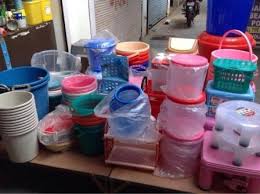 দেড় কোটি টাকার কম মূলধন প্রয়োজন।
অল্প দক্ষ-অদক্ষ শ্রমিক প্রয়োজন।
প্লাষ্টিক কারখানা
কুটিরশিল্প
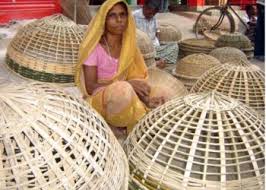 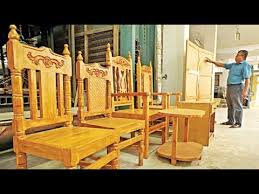 কাঠের কাজ
বাঁশ কাজ
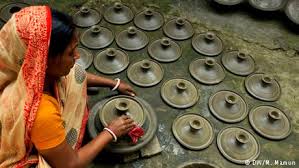 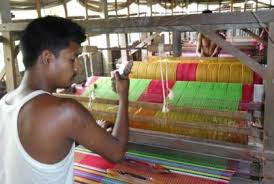 তাত
মাটির কাজ
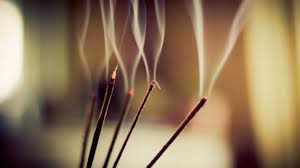 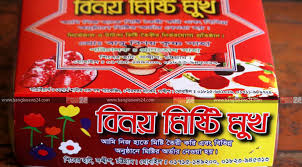 আগরবাতি তৈরী
মিষ্টির প্যাকেট
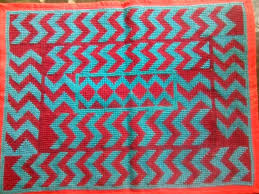 মালিক নিজে বা তার পরিবারের সদস্যরা উৎপাদন ও বিপননের কাজ করে। অসংখ্য মানুষের কর্মসংস্থান ও স্বনির্ভরতা অর্জিত হয়।
পাপস
বাংলাদেশের  অর্থনীতিতে শিল্পের অবদান
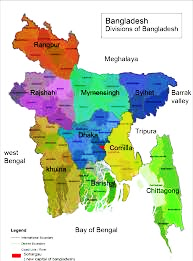 দারিদ্রতা হ্রাস পাবে।
বেকার সমস্যার সমাধান হবে।
অর্থিক অবস্থার উন্নতি হবে।
জাতীয় অর্থনীতি শক্তিশালী হবে।
উন্নত শিল্পসমৃদ্ধ দেশ হবে।
দলীয় কাজ
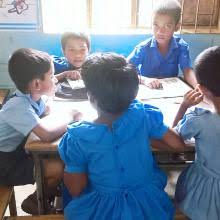 বাংলাদেশে শিল্পের ভবিষ্যৎ উজ্জল কেন?
মূল্যায়ন
বাড়ির কাজ
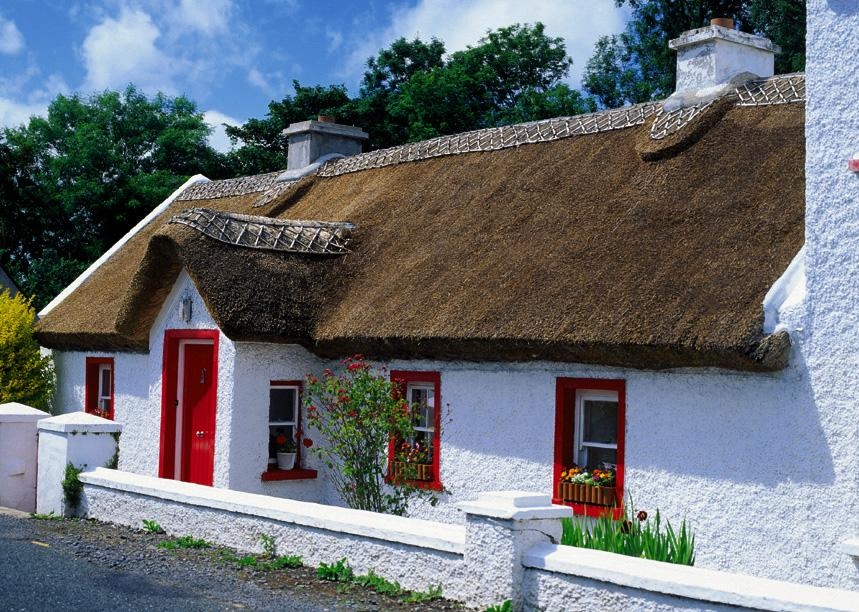 বাংলাদেশের অর্থনীতিতে কুটির শিল্পের গুরুত্ব লিখে আনবে।
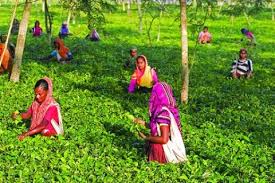 ধন্যবাদ